Catastrophe Modeling Methods
Analyzing the Effects of Cataclysmic Events across Industries
Emmanuel Agyare
Taylor Daigle
Scott Damery
Trenton Lipka
March 28, 2019
[Speaker Notes: Working title and sub title
	Intros during title slide in order of names at bottom right]
Agenda
Taylor and Scott
Background information regarding Catastrophe (CAT) modeling
A comparison of the major CAT modeling companies
An actuary’s role in CAT modeling
Future of CAT modeling, with a specific focus on wildfire models
Trenton and Emmanuel
Wildfire modeling and a look at the California fires
The recent wildfire season’s impact on homeowners coverage
Wildfire impact on tourism and marijuana industries
Conclusion & Questions
What is Catastrophe (CAT) Modeling?
Catastrophe modeling is widely used in risk management for perils ranging from earthquakes, hurricanes, terrorism and pandemics
Blend of actuarial science, engineering, meteorology and seismology
Models function in two distinct ways:
Probabilistically – for a single event there are multiple outcomes each with a specific probability of occurring 
EX: For a Category 5 hurricane in a certain area, there is a 50% chance of X damage and a 50% chance of Y damage
Deterministically – there is only one possible outcome for an event
EX: For a Category 5 hurricane in a certain area, damages are X amount every single time. This is based on historical data.
[Speaker Notes: https://www.rms.com/blog/2015/06/22/what-is-catastrophe-modeling/
/*Determinsitc…hurricane katrina…estimating losses from a known cat event]
History
First “models” were push pins in physical maps in the 1800s
Technological advances allowed modeling to be done by computers in the late 1980’s 
AIR Worldwide (1987), Risk Management Solutions (RMS) (1988) emerge as leading experts in CAT modeling
Hurricane Andrew in 1992 signals change in modeling approach from historical to probabilistic
Insurers, reinsurers, financial institutions, corporations and governments all utilize modeling worldwide
Components
4 basic components
Hazard – simulates the intensity of hazard components

Event – simulates thousands of CAT events

Vulnerability – used to assess structures and their content

Financial – translates all physical damage into dollar amounts
AIR vs. RMS
AIR
YELT table
Year event loss table
Easy to use as a historical loss listing
Mean, standard deviation can be calculated from these tables
AIR vs. RMS
RMS
ELT table
Event loss table
Parameters given for particular events
Useful in simulating individual events with RMS parameters
[Speaker Notes: Sdi – estimated independent component of standard deviation
Sdc – estimated correlated component of standard deviation]
Output
4 widely used metrics
Exceedance Probability – probability a loss will exceed a certain amount
Return Period Loss – another form of exceedance probability, describes how many years might pass between times when a loss amount will be exceeded 
EX: A .4% would translate to a 250-year return period loss
Annual Average Loss – average loss of all modeled events, weighted using annual probabilities
Coefficient of Variation (CV) – measures the size of each set of damage outcomes
[Speaker Notes: Exceed prob – useful in determining reinsurance levels
Return period loss – again useful in reinsurance decisions…looking at say a 1 in a 100 year event 
Aal – used widely in calculating the cat load portion of an insurance rating function…also referred to as pure premium
CV – standard deviation divided by the mean (aal)…allows us to measure the variation in a distribution…]
Exceedance Probability
PML – Probable Maximum Loss
OEP – Occurrence Exceedance Probability
[Speaker Notes: Sdi – estimated independent component of standard deviation
Sdc – estimated correlated component of standard deviation]
Exceedance Probability
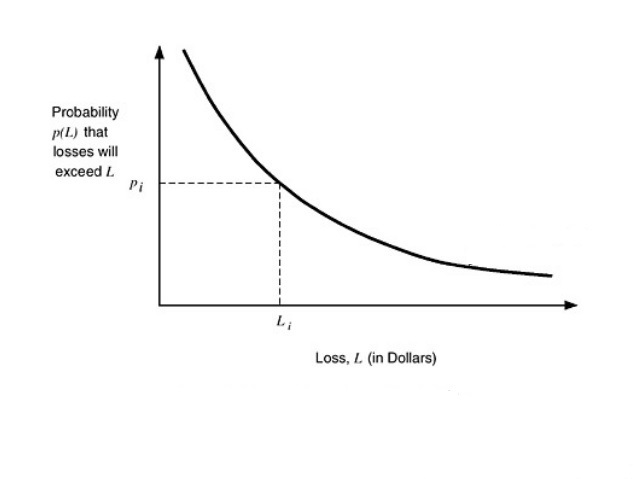 [Speaker Notes: Sdi – estimated independent component of standard deviation
Sdc – estimated correlated component of standard deviation]
Blending Models
ELT / YELT blending
Monte Carlo Simulation used to convert RMS ELT to AIR YELT
Sample from a uniform distribution based off weights
Weights probabilities at fixed amounts

OEP Blending
Weights applied directly to dollar amounts for a fixed return period
Weights the dollar amounts at fixed probabilities
Actuary’s Role
Reinsurance Decisions
Both sides

Individual Risk Assessment

Pricing

Collective Risk Model
Converting OEP output to claim count and severity distributions
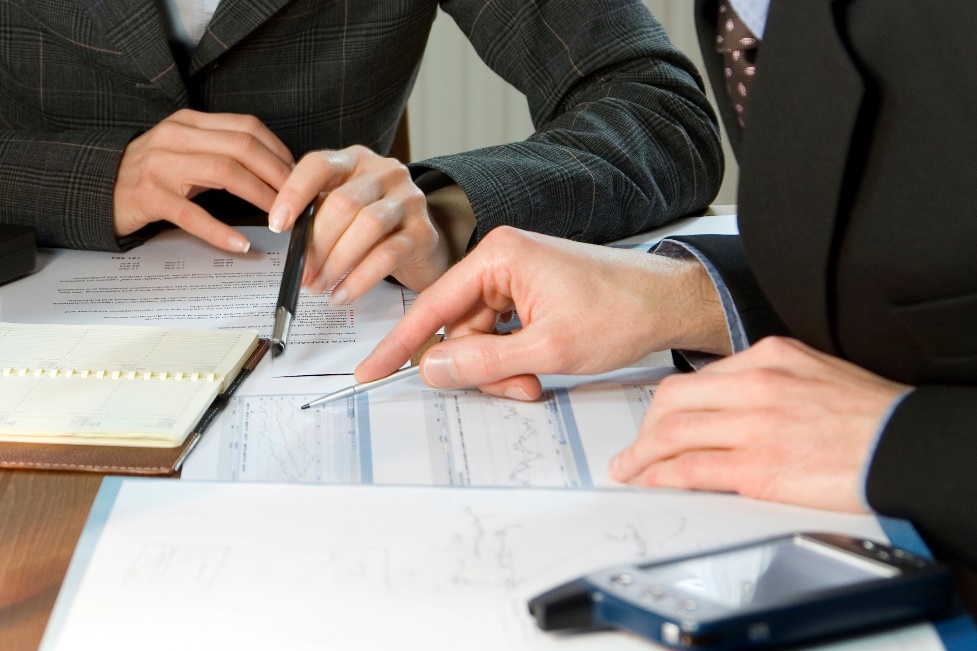 Future of CAT Modeling
As technological methods improve and big data processing becomes easier, models will incorporate more data points than ever
New types of events will start to be forecasted: wildfires, hail & wind, cyber attacks and climate change
This will redefine how we define a “catastrophe” 
Shifting focus to any disruptive event, man-made or natural
What will be the next Hurricane Andrew?
An event so devastating that it changes how the industry understands a risk
Perhaps this event has already happened
Wildfire Modeling
The devastating 2017 & 2018 wildfire seasons brought attention to an underserved industry
Significant differences between modeling wildfires and modeling “traditional” catastrophes (hurricanes, earthquakes)
Predicting occurrences is more difficult because most wildfires (84%) are started by humans
How fires interact with undeveloped landscapes vs. urban landscapes
Requires more detailed topographical models of regions
Locations repeat frequently, but severity varies wildly
Are the 2017 & 2018 wildfire seasons catastrophic enough to change the industry?
Lets examine more closely the impact of the fires
[Speaker Notes: 1.] Total Losses- 2017: 8-10B 2018: 9-13B
17 & 18 data from RMS
2.] Account for Wildland Urban Interface (area of transition between wildland and human development), and uses most recent data from fires
3.] 84% of wildfires are started by humans (95% in California)
https://www.air-worldwide.com/Models/Wildfire/Introducing-AIR-s-Wildfire-Model-for-the-United-States/
b.] This was the majority of model updates in recent years by AIR and RMS
c.] New satellite imaging technology will continue to improve this part of the models
d.] Camp and Woolsey fires both burned over previously wildfire territory before impacting urban areas that had been missed by previous fires]
California’s Camp Fire
Began on November 8th, 2018
Spanned 240 square miles
Destroyed almost 19,000 structures
Total damages have been estimated to be $16.5 billion
Approximately $4 billion was not insured
At least 85 fatalities
The fire was considered contained on November 25th, 2018
Merced Property and Casualty Company
At its last full year in operation, company estimated $33.5 million per year in revenue and around 120 employees
Facing $64 million in claims from California residents
Liquidated all assets
Passed on remaining claims to California's Insurance Guarantee Association
Left hundreds without HO coverage
Homeowners Insurance
Effects on insureds
Current effect: concern with being indemnified for losses
Future effect: increases in premium or unable to find coverage
Effects on regulators
Current effect: concern with being indemnified for losses
Future effect: ensuring prices are actuarially sound but also affordable, increase in California FAIR Plan due to lack of available coverage
Effects on insurance companies
Current effect: insolvency due to large influx of claims
Future effect: setting rates adequate to pay claims, may need to diversify to new states and markets
Tourism Industry
A study by Visit California estimates 11% of travelers cancelled their trips because of the wildfires through August 2018.
This represents an projected $20 million of loss to the state’s tourism industry.
The same study estimates at least 20% of all tourists visit a national park.  
Due to closures from wildfires, it is projected the Yosemite National Park lost upwards of $10 million in revenue through August 2018.
Marijuana Industry
Federal law prohibits marijuana, making it uninsurable.
Recreational marijuana is legal in California and is projected to bring in over $6 billion in sales by 2020.
Approximately 10,000 to 15,000 operating marijuana farms in California in 2017 
Larger farms can have investors purchase stake for upwards of $5 million into facilities and $3 million product.
These large farmers are now pressured to get investors to put more money into the business.
Plants not damaged by the fire could have been damaged by the smoke and are not fit for sale as a result.
In Conclusion
It is vital that we continue to adapt quickly in response to catastrophic events.

Models are great tools, but they are not the entire picture.
 
Ultimately, events like the CA wildfire provide data for us to refine our use of models.
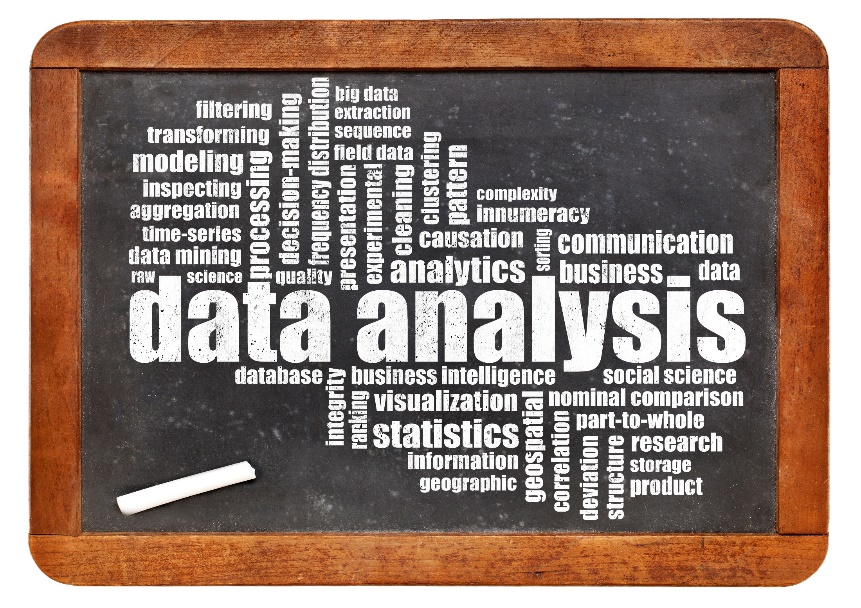 [Speaker Notes: Panelist John Langione, chief risk officer at QBE North America, agreed, adding that “models are great, but they’re part of the process.”

huge neighborhoods where the whole neighborhood was deemed not flood exposed

“You have this sort of tug-of-war between actual experience and models and trying to make sure that as you’re thinking about it both from a pricing perspective and from a capital perspective, you do have a total view of what’s going on,” he said

actual events offer you some opportunity to begin to learn that.”

“We had always been wondering if there really was a decent size cat event, were there going to be any anomalies that change our view on reinsurance and how much we should be using the capital markets?” he said. “I think we were very favorably surprised by how calm the markets reacted and how thoughtful the capital was in terms of its availability.”
	multi insurance discipline approach…claims UW agents etc]
Questions?
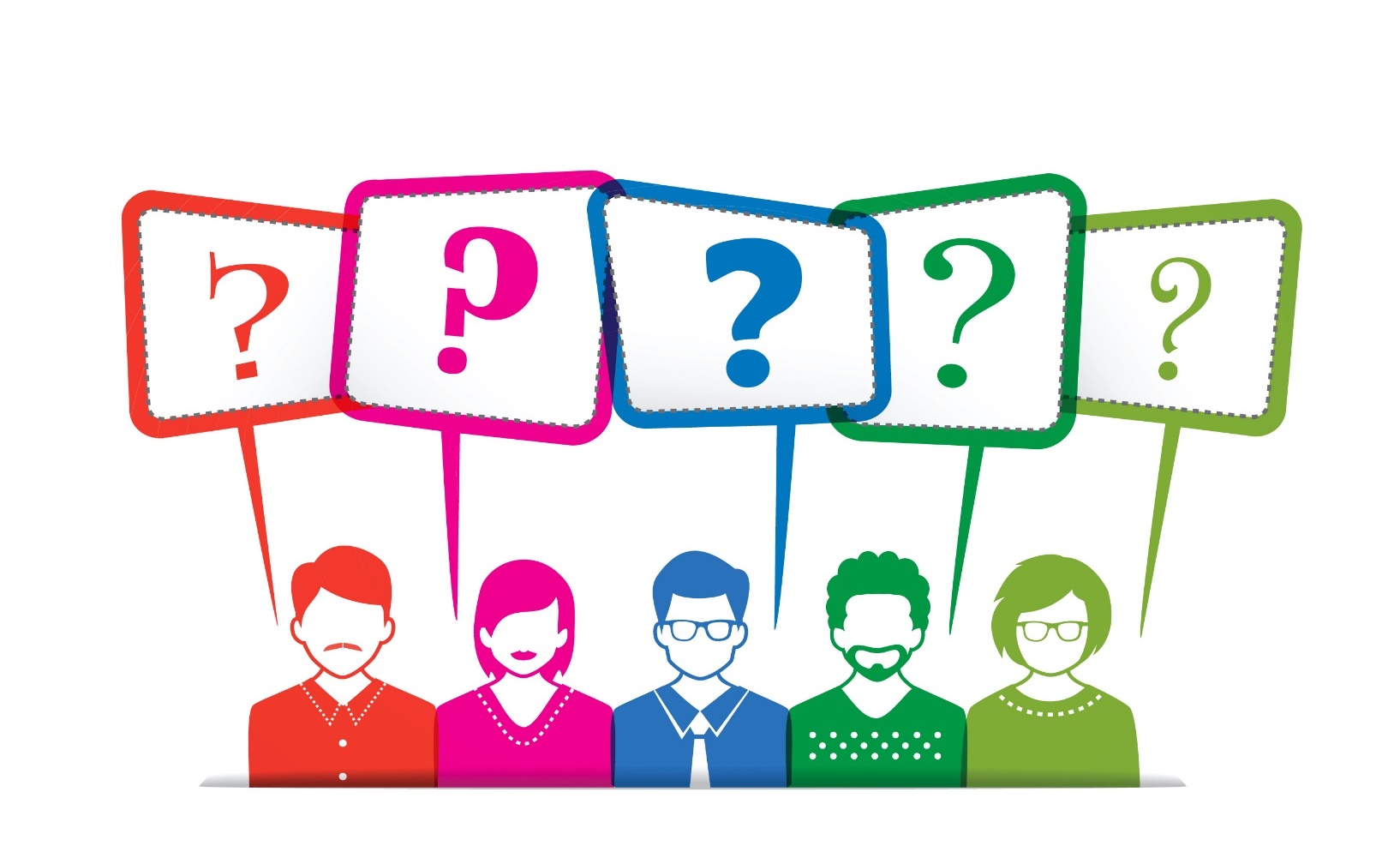 Resources
“What is Catastrophe Modeling?”
RMS, June 2015

“A Guide to Catastrophe Modeling”
The Review – Worldwide Reinsurance, 2008

“Notes on Using Property Catastrophe Model Results”
CAS, June 2017

“The Camp Fire’s Cost Force an Insurance Company Out of Business”
Pacific Standard, December 2018

“Marijuana Farms are Burning in California Wildfires”
CNN, October 2017

“ California’s Tourism Industry Hit Hard by Wildfires”
The California Report, August 2018
[Speaker Notes: https://www.rms.com/blog/2015/06/22/what-is-catastrophe-modeling/
https://forms2.rms.com/rs/729-DJX-565/images/rms_guide_catastrophe_modeling_2008.pdf
https://www.casact.org/pubs/forum/17spforumv2/02_Notes%20on%20Using%20Property%20Catastrophe%20Model%20Results.pdf
https://psmag.com/news/the-camp-fires-costs-force-an-insurance-company-out-of-business
https://money.cnn.com/2017/10/12/smallbusiness/california-cannabis-fires/index.html
https://www.kqed.org/news/11688446/californias-tourism-industry-hit-hard-by-wildfires]
Thank You for Your Attention
Trenton Lipka
309.807.2309
tlipka@pinnacleactuaries.com
Taylor Daigle
309.807.2294
tdaigle@pinnacleactuaries.com
Scott Damery
sdamery@pinnacleactuaries.com
Emmanuel Agyare
esagyar@ilstu.edu